Welcome to…
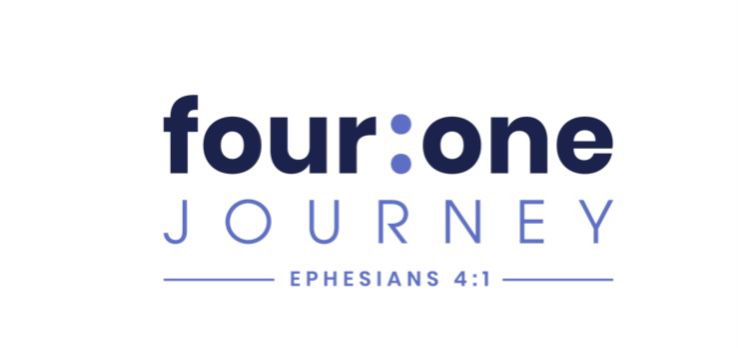 Lesson One
Sanctification:The Hope for Lasting Change
https://youtu.be/ychx4pw4Ibo
Group Goals
Definition of a wound: 
A wound is an unresolved issue whose lack of closure in some way impacts the quality of your life right now.”
		                              Dr. Robert Lewis, The Quest for Authentic Manhood
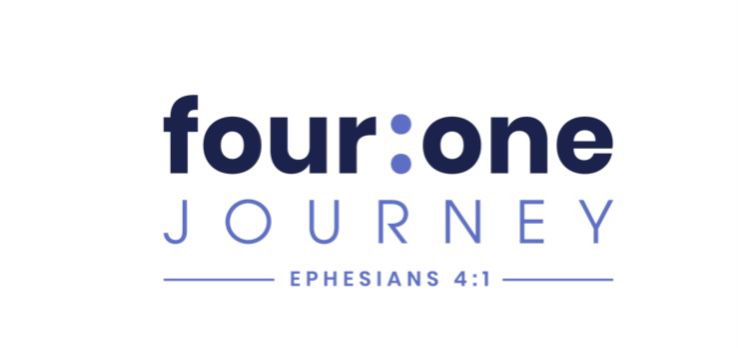 See you next week for Lesson Two…
The Transforming Power of Love